Minimal Marking, Effective Tutoring
Writing Across the Curriculum 
Alicia Andrzejewski
Activity
Read through the student paper once without making any marks.
Free write: what concerns would you work with the writer on and how?
Discussion
Thesis statement
 Quality of argument/ideas
 Evidence used correctly
 Logic of conclusions
 Use of topic sentences
 Organization of paper
 Follows assignment
Demonstrates understanding of course material
Higher Order Concerns
Spelling
Grammar (agreement)
Formatting (font, spacing)
Citation
Punctuation
Sentence structure
Vocabulary/word choice
Style
Lower Order Concerns
Students at Bunker Hill Community College, Boston, MA
How do students perceive “marks” on their papers?
Let the student keep the pen
Be a coach as opposed to a judge
”At least do no harm” or let go of addressing every “mistake”
Recognize that students interpret most feedback as criticism
Frame comments in a forward-looking way
Strategies to Encourage Student Autonomy
Supportive Feedback
“You’ve done a great job at finding facts and quotes to support your argument”
“You have included facts that support your argument”
Session Goals:Motivating
Revision-Oriented Feedback
“Your supporting arguments need some development, but your thesis statement is clear and strong.”
Informational Feedback 
“Most states do allow a waiting period before an adoption is final—Do you feel that all such laws are wrong?” 
Technical Feedback 
“Your use of verb tenses is often confused. Let’s review paragraphs 1 and 2 on page 4 and work through the errors there.”
Session Goals: Supportive Feedback
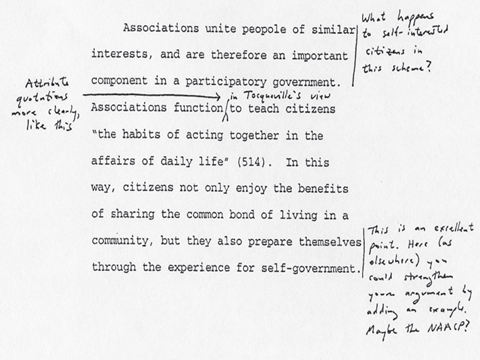 Supportive Responding on Paper(excerpted from K. Walk)
9
[Speaker Notes: LUCA

READ COMMENTS
Asks questions (starting a conversation)
points to ways of possible sources/new avenues
models correct citation]
Bean, John C. Engaging Ideas. 2nd edition. San Francisco: Jossey-Bass, 2011.

Elbow, Peter. “High Stakes and Low Stakes in Assigning and Responding to Writing.” In Writing to Learn: Strategies for Assigning and Responding to Writing in the Disciplines, ed. Mary Deane Sorcinelli and Peter Elbow. San Francisco: Jossey-Bass, 1997. 

Walk, Kerry. “Teaching with Writing: A Guide for Faculty and Graduate Students.” Princeton Writing Program: 30-40.
References